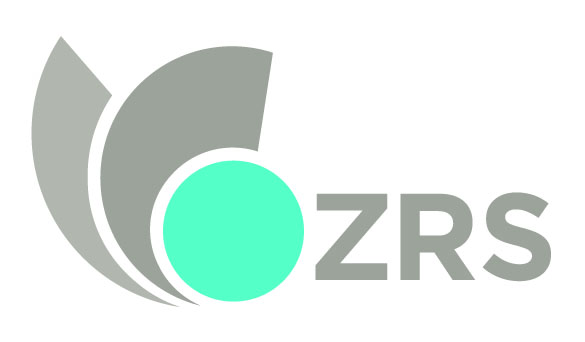 SRIP HRANA
IZZIVI - PODNEBNE SPREMEMBE IN KAKOVOST OLJČNEGA OLJA
Milena Bučar-Miklavčič s sodelavci

 Gornja Radgona, 24. 8. 2022
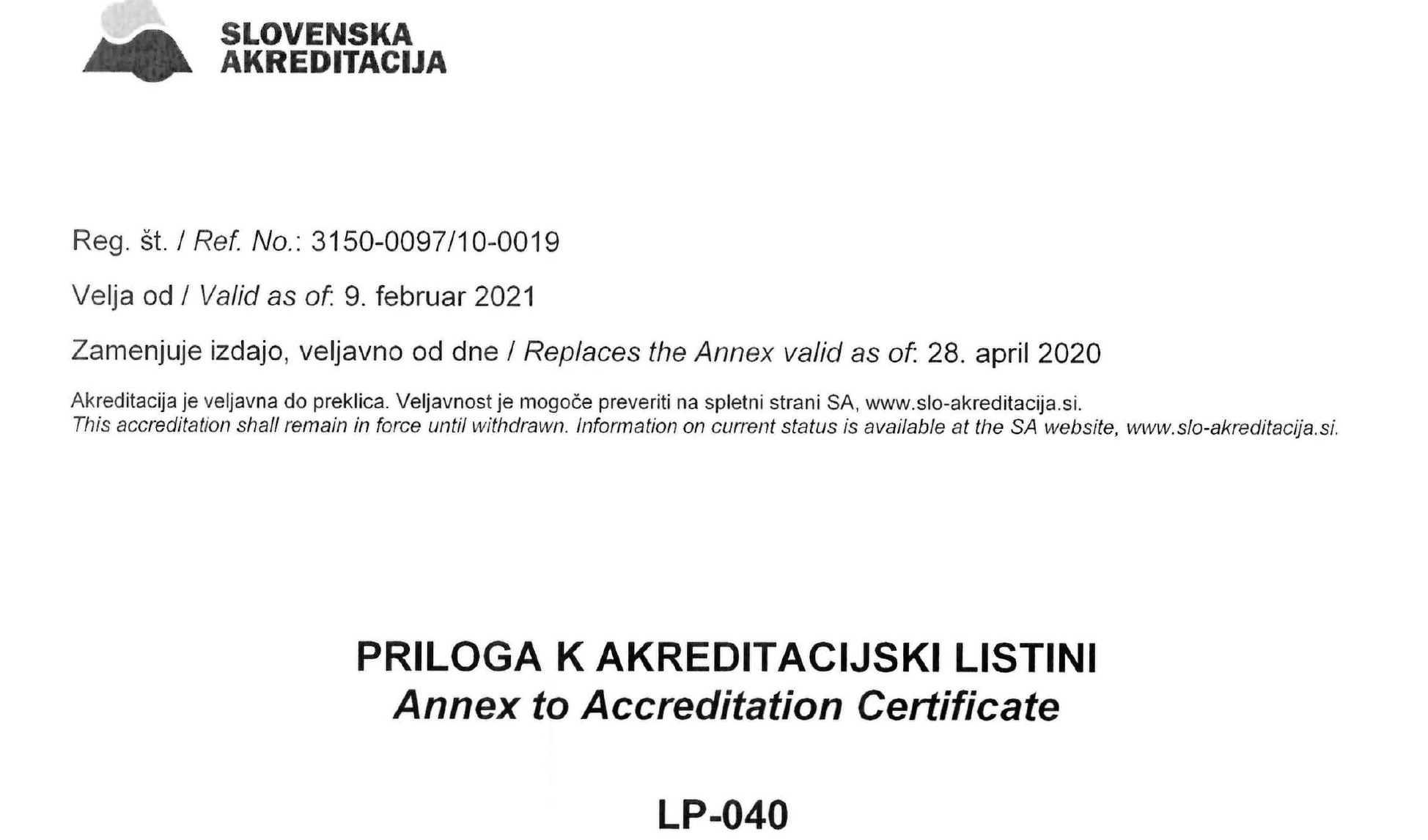 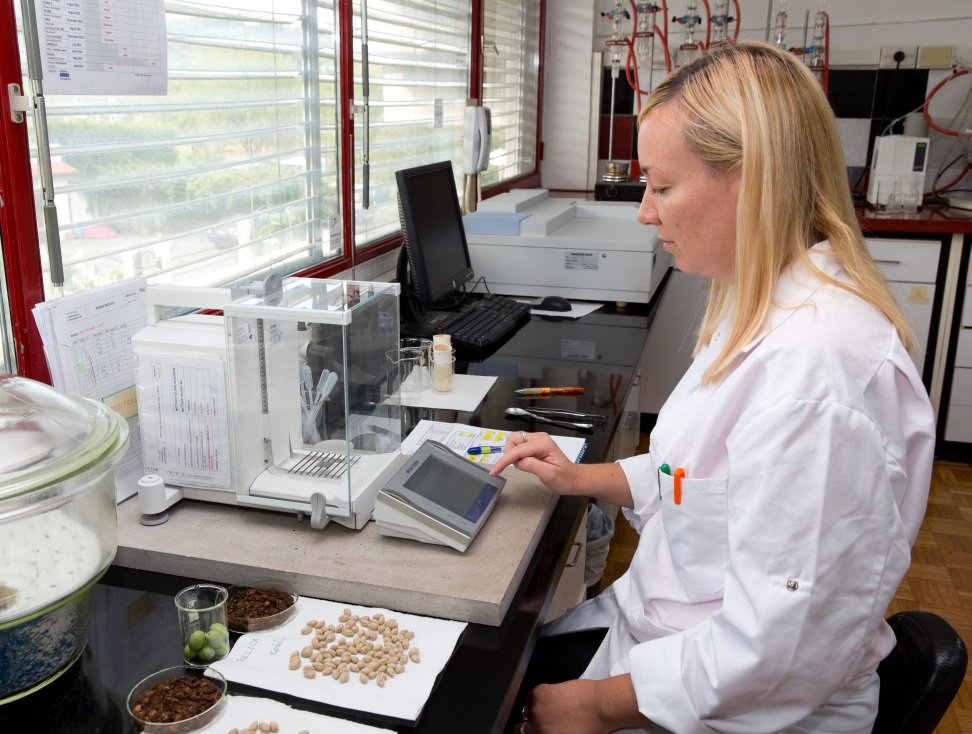 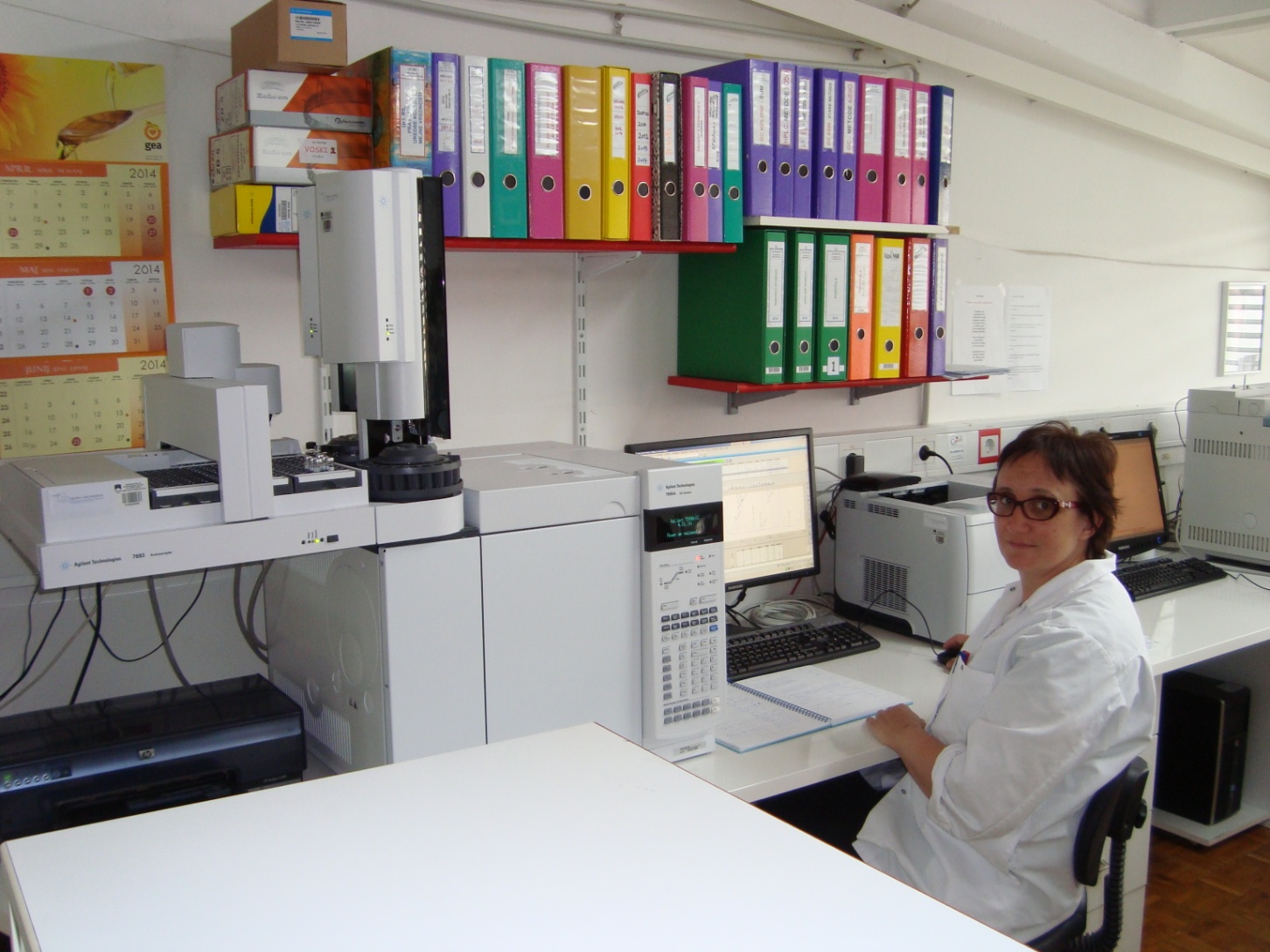 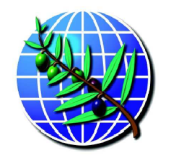 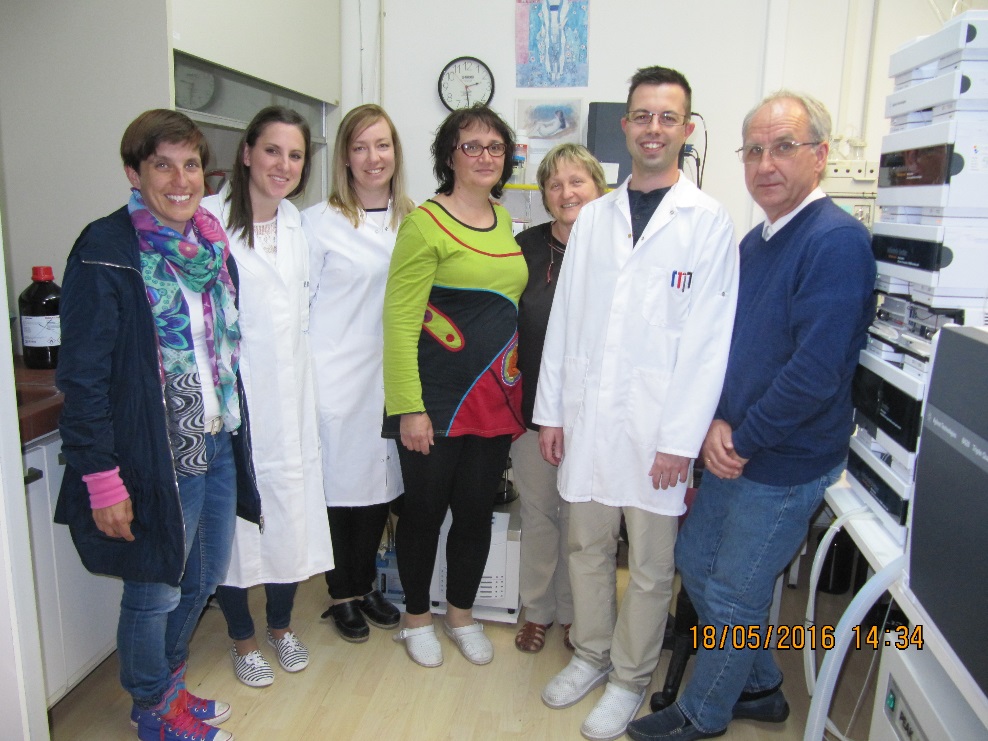 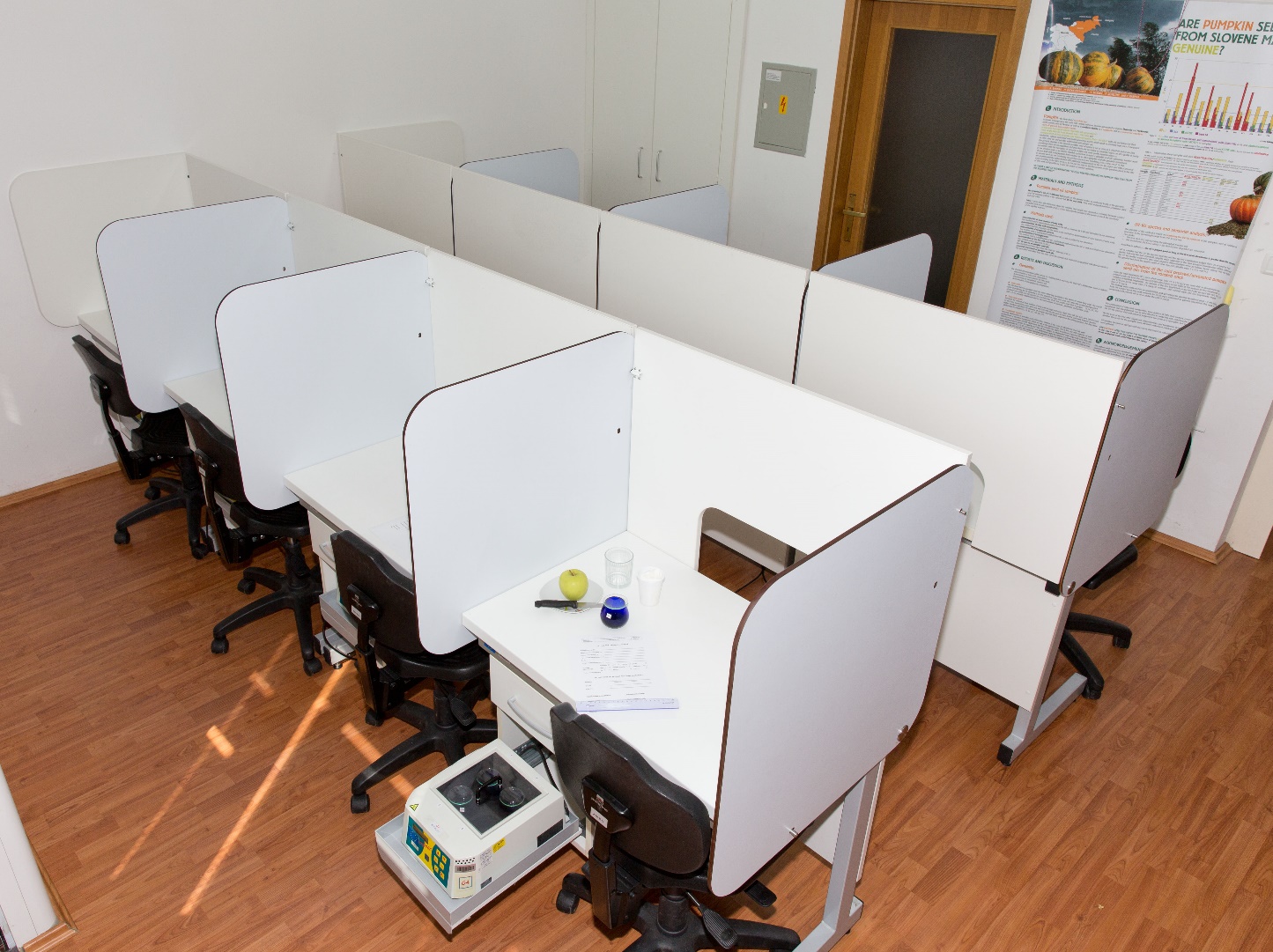 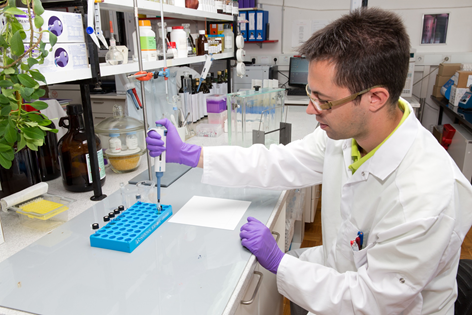 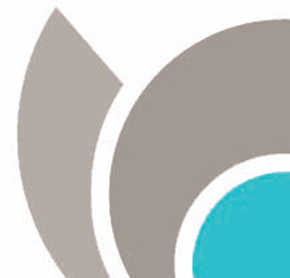 LABORATORIJ INŠTITUTA ZA OLJKARSTVO
SRIP 24 8 2022
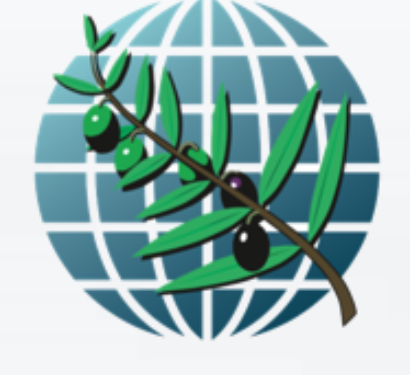 SENZORIČNA ANALIZA – AKREDITIRANA METODA OD 2008 DALJE
NATIONAL ACCREDIATED LAB AND INTERNATIONAL RECOGNIZED BY INTERNATIONAL OLIVE COUNCIL (IOC),
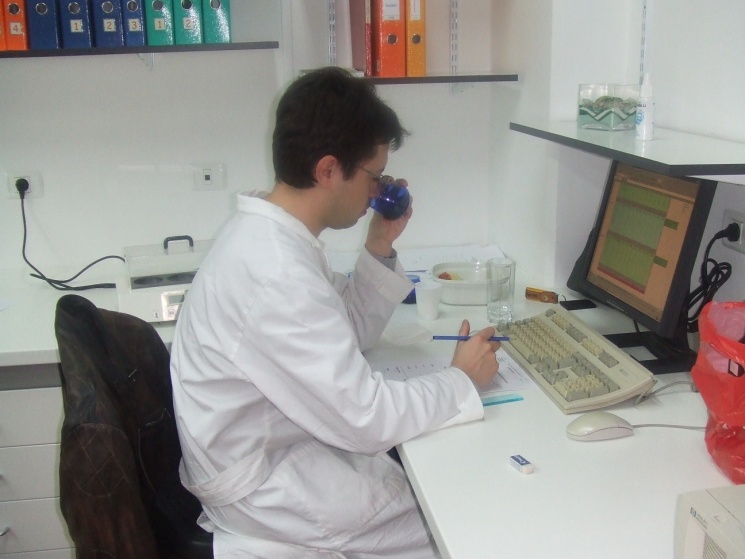 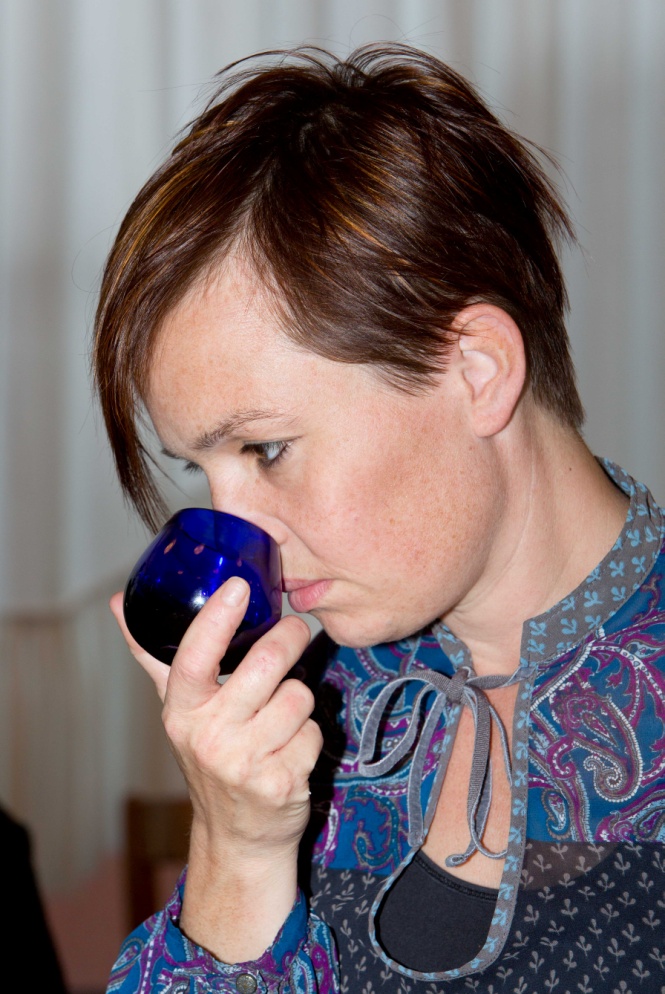 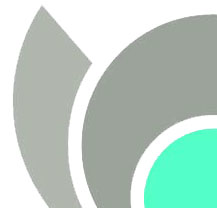 SRIP 24 8 2022
Recognition of laboratories and panels
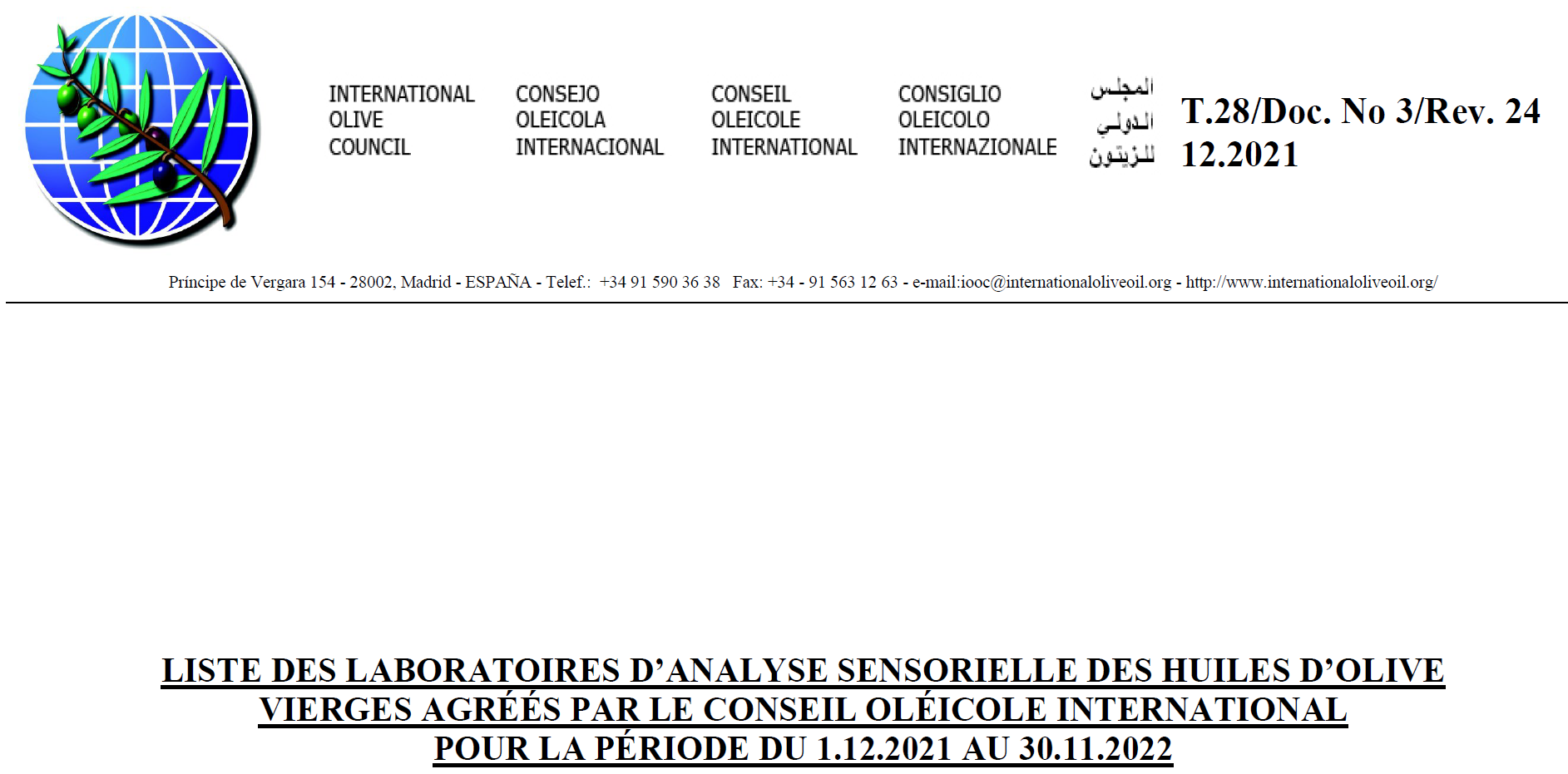 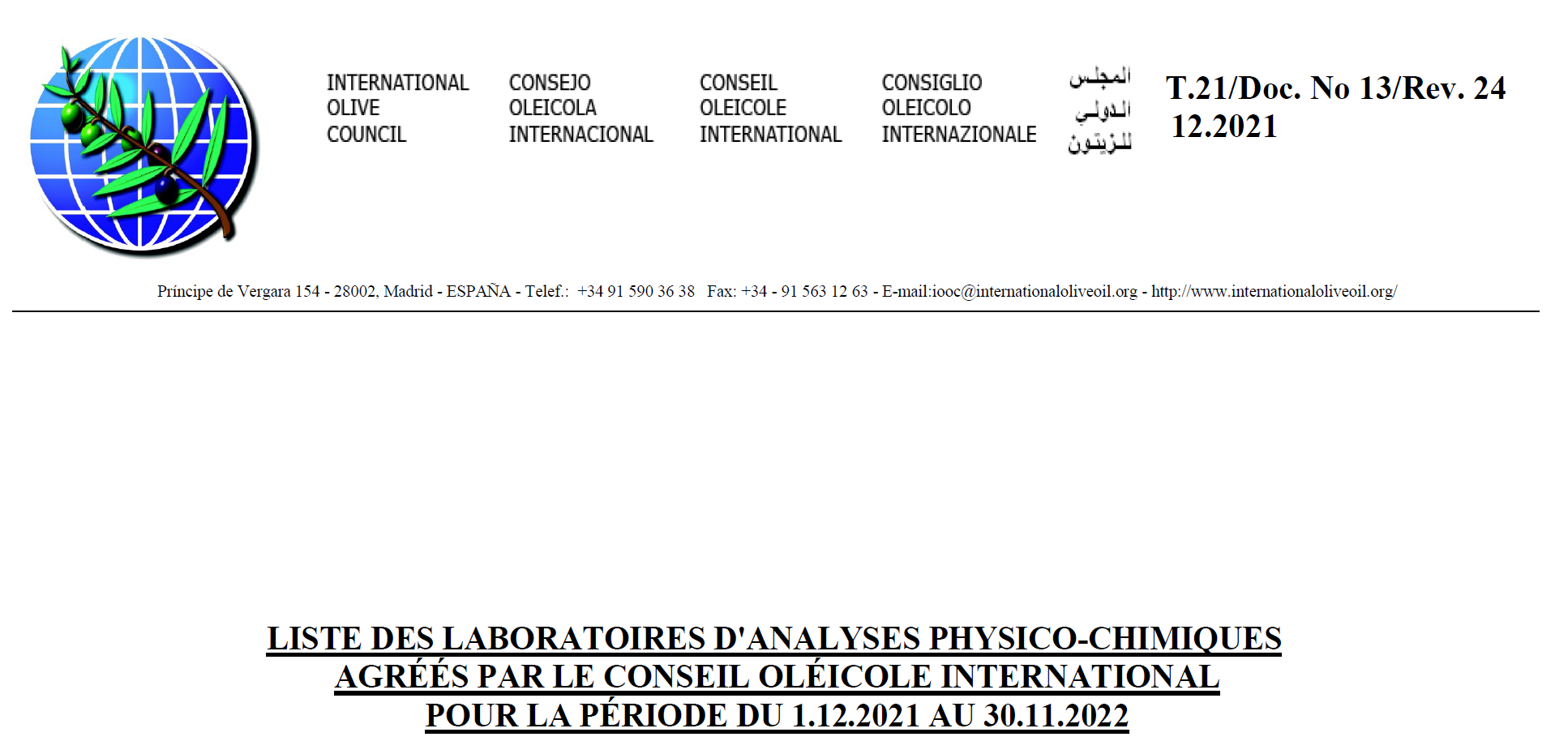 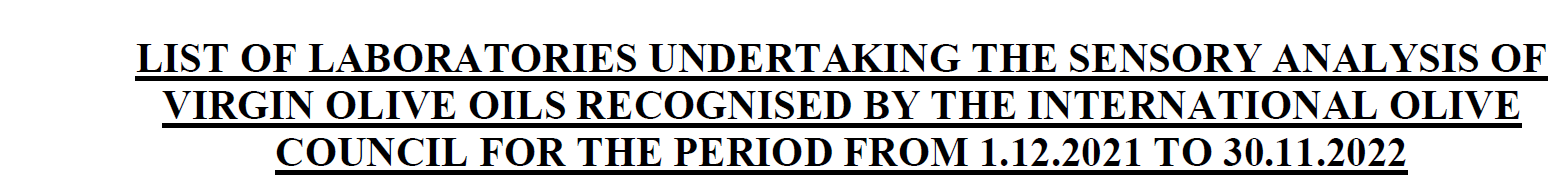 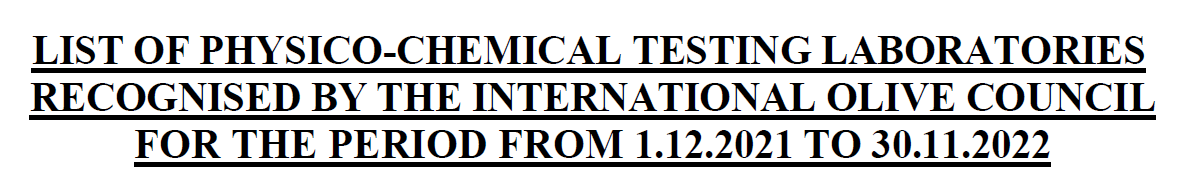 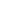 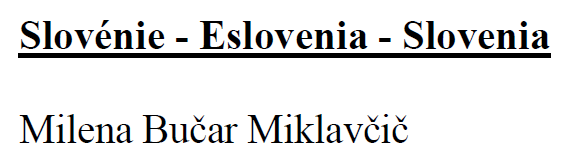 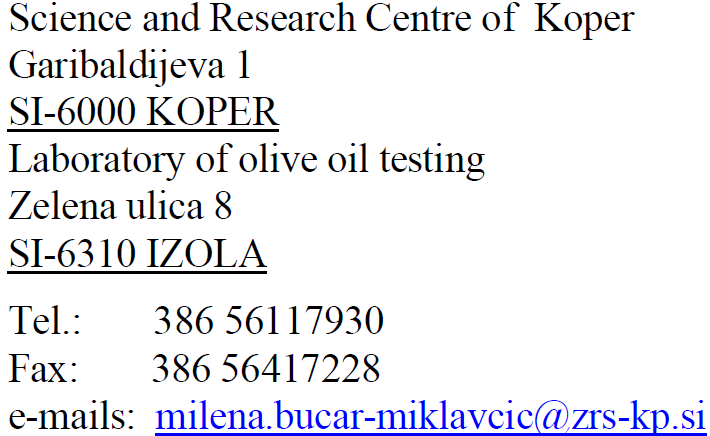 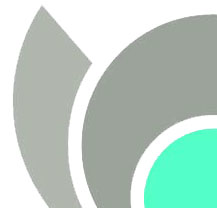 SRIP 24 8 2022
LABORATORIJ INŠTITUTA ZA OLJKARSTVO
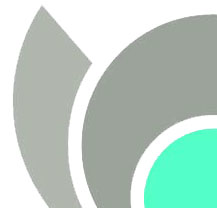 SRIP 24 8 2022
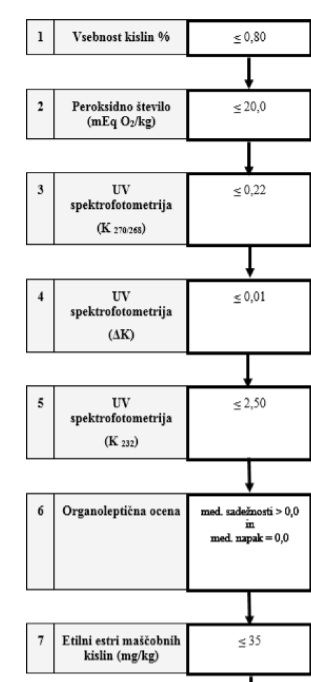 PREGLED KEMIJSKIH IN SENZORIČNIH MERIL ZA KAKOVOST
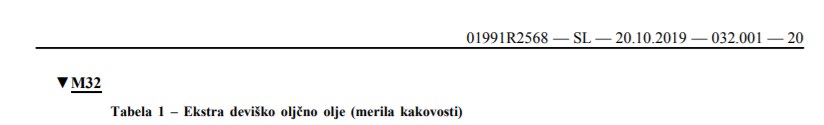 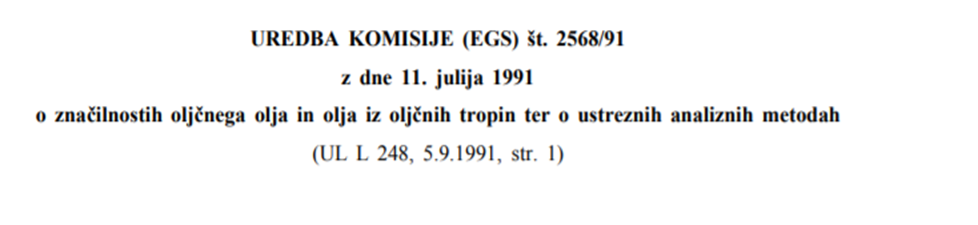 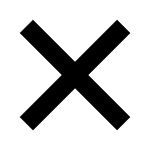 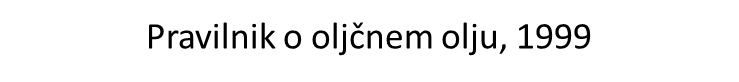 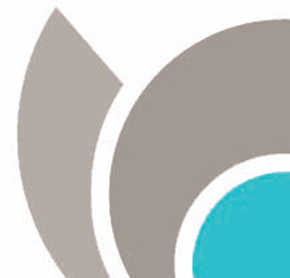 SRIP 24 8 2022
Flow charts
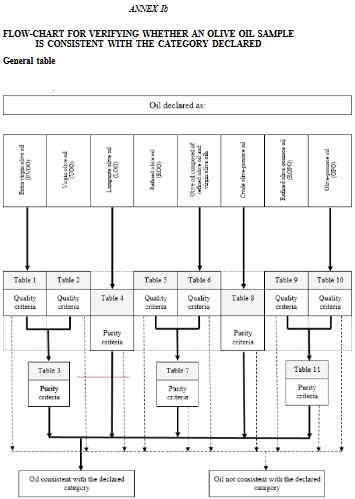 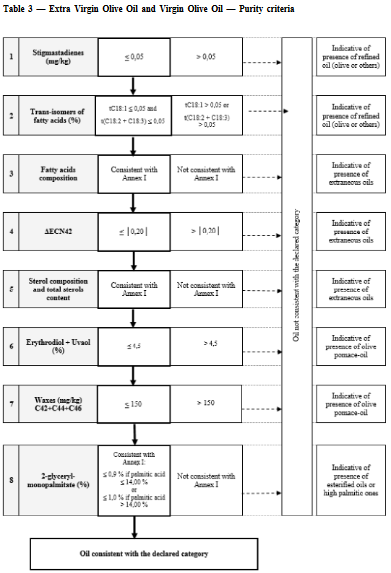 Refined oil (olive or others)
Refined oil (olive or others)
Extraneous oils
Extraneous oils
Extraneous oils
Olive-pomace oil
Olive-pomace oil
esterified oils or
high palmitic oils
PREGLED DOSEDANJIH VPLIVOV PODNEBNIH SPREMEMB NA KAKOVOST IN UGOTAVLJANJE POTVORB
SPREMEMBA MAŠČOBNOKISLINSK SESTAVE
POVEČANJE VSEBNOSTI  ETILNIH IN METILNIH ESTROV 
SPREMEMBA STEROLNE SESTAVE
SRIP 24 8 2022
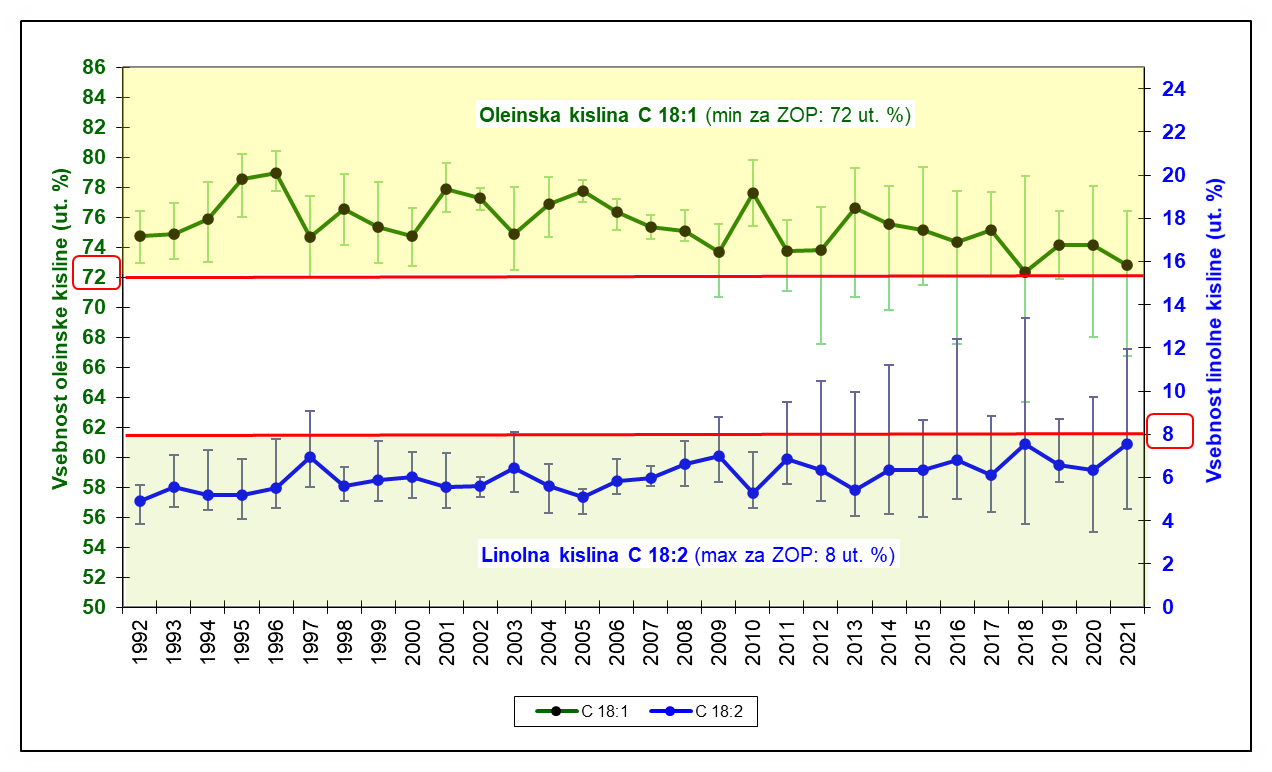 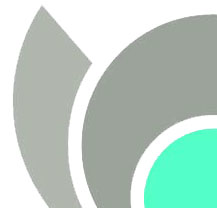 SRIP 24 8 2022
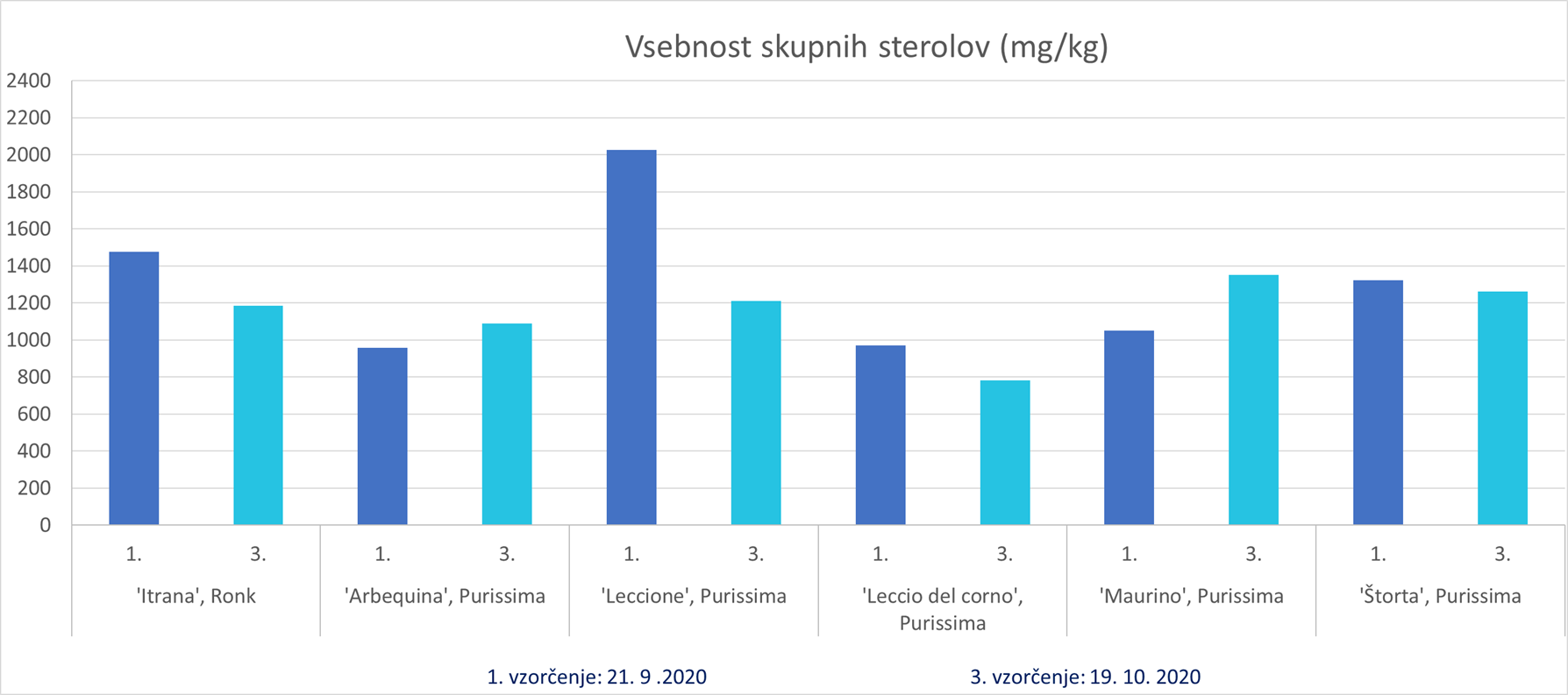 MEJNA VREDNOST: 1000 mg/kg
SRIP 24 8 2022
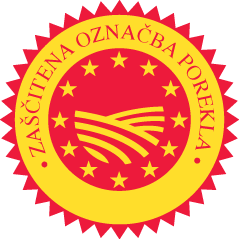 EKSTRA DEVIŠKO OLJČNO OLJE SLOVENSKE ISTRE ZOP
PRVI SLOVENSKI PROIZVOD ZAŠČITEN V EU
Uradni list EU št. 148/2007 15.2.2007
Objava vloge v Uradnem listu Evropske unije 31.05.2006    (29.10.2004 oddana)
Možnosti pritožb do 31.11.2006
Vnos v register zaščitenih označb porekla Uredba Komisije št. 148/2007 z dne 15.februarja 2007 ( v Uradnem listu EU dne 16.02.2007)
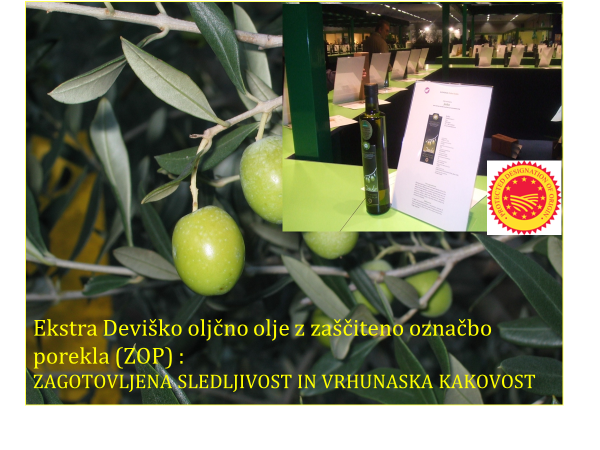 SRIP 24 8 2022
NUJNA SPREMEMBA ELABORATA
SRIP 24 8 2022
V Sloveniji se je šele leta 2009 zasnoval prvi poskus namakanja oljk, ki je omogočal spremljanje vpliva namakanja na kakovost olja. Poskus so strokovnjaki dogradili in je zajemal 4 vrste nasada (1. vrsta, 2. vrsta, 8. vrsta, 9. vrsta nasada), ki so vključevale naključno razporejene namakalne režime.
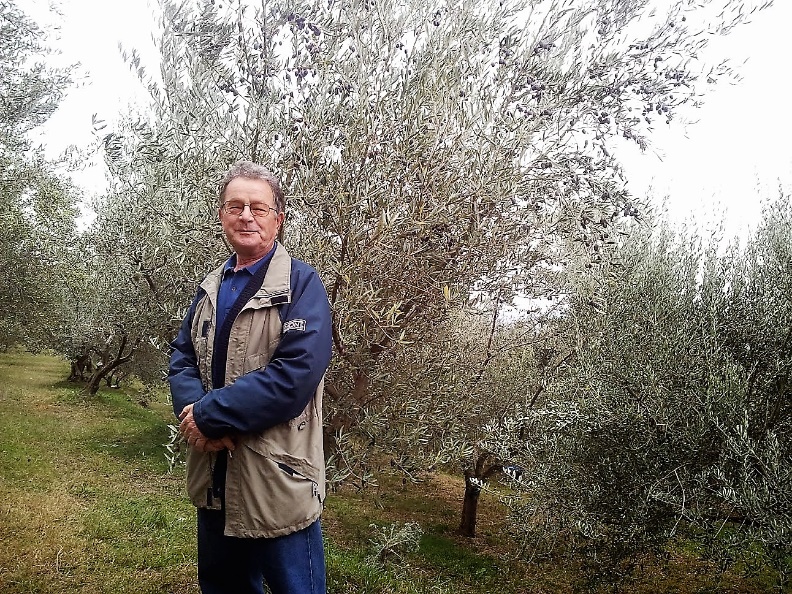 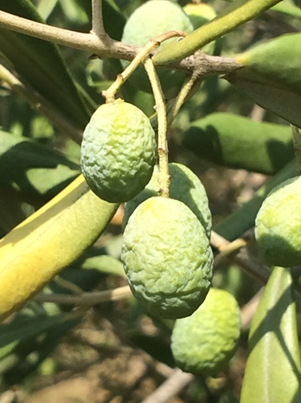 Grenkoba je sicer sortna značilnost olj »Istrske belice«. Znano pa je, da se je v sušnem letu 2003 pojavila tako intenzivno, da je bilo olje nesprejemljivo za marsikaterega potrošnika.
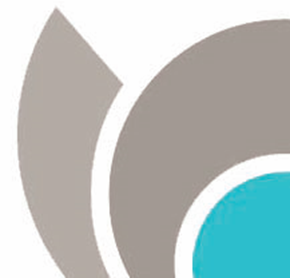 SRIP 24 8 2022
REZULTATI CRP PROJEKTA: V4-1411
Projekt:  Ciljni raziskovalni program: »ZAGOTOVIMO.SI HRANO ZA JUTRI« Konkurenčnost proizvodnje hrane in obnovljivih naravnih virov - Izdelava tehnoloških smernic za namakanje oljk v Sloveniji
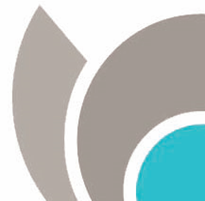 SRIP 24 8 2022
Ugotoviti vpliv različnih obravnav namakanja na primarne (sladkorji in sladkorni alkoholi) in sekundarne (fenolne spojine) metabolite
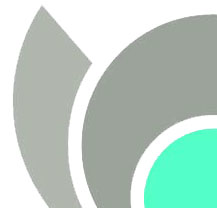 SRIP 24 8 2022
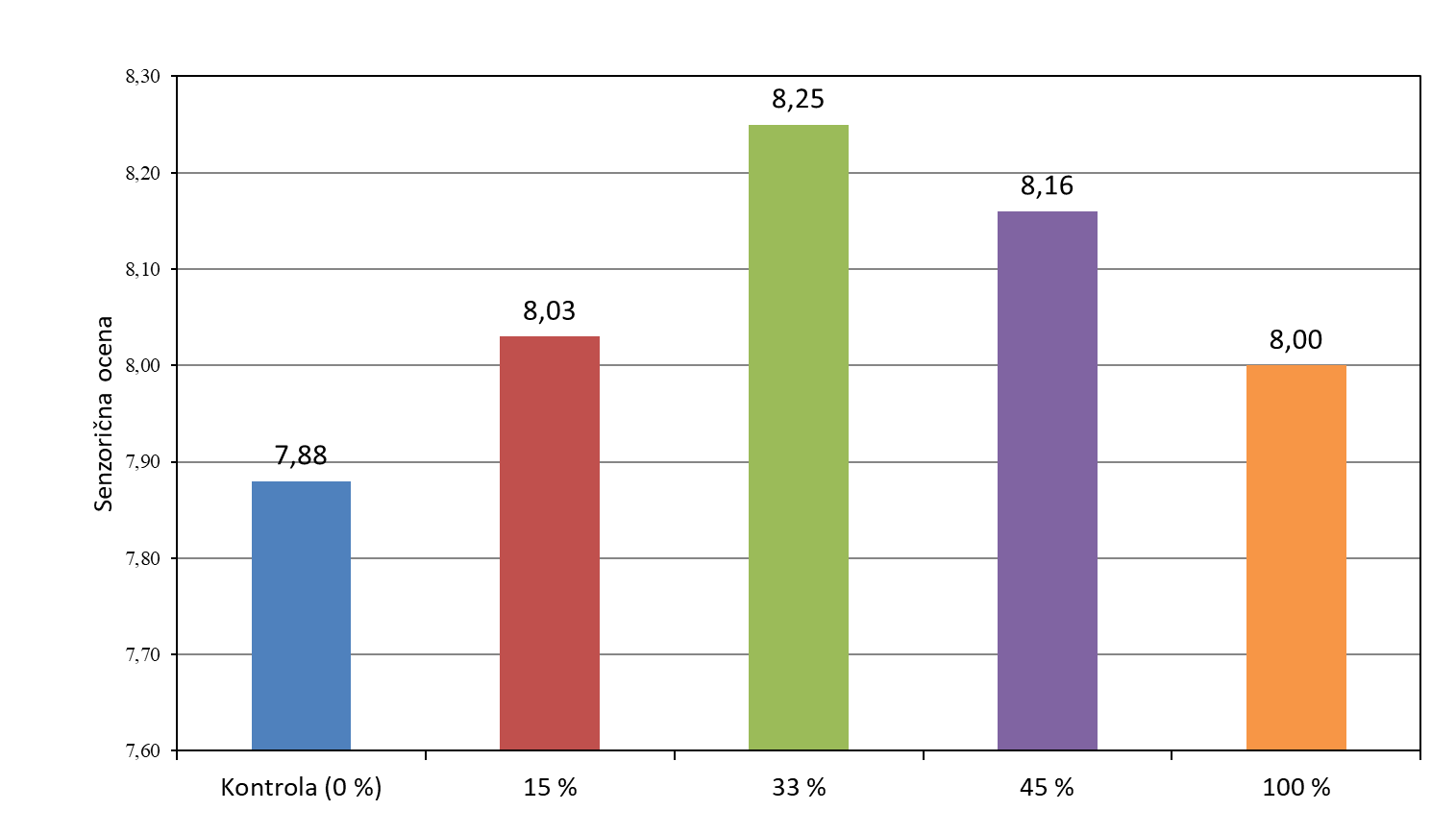 REZULTATI
Senzorične analize so pokazale, da so olja pridelana iz nenamakanih oljk, bistveno bolj neharmonična, pogosto bolj grenka kot pikantna. Le-to so potrdili tudi rezultati sestave biofenolov olja letnika 2016 in 2017.  V oljih, ki so bila pridelana iz nenamakanih oljk, je bilo razmerje med oleokantalom in oleaceinom večje, kot pri oljih, ki so bila pridelana iz namakanih oljk. Iz tega sledi, da so olja iz namakanih oljk senzorično bolj uravnotežena in harmonična.
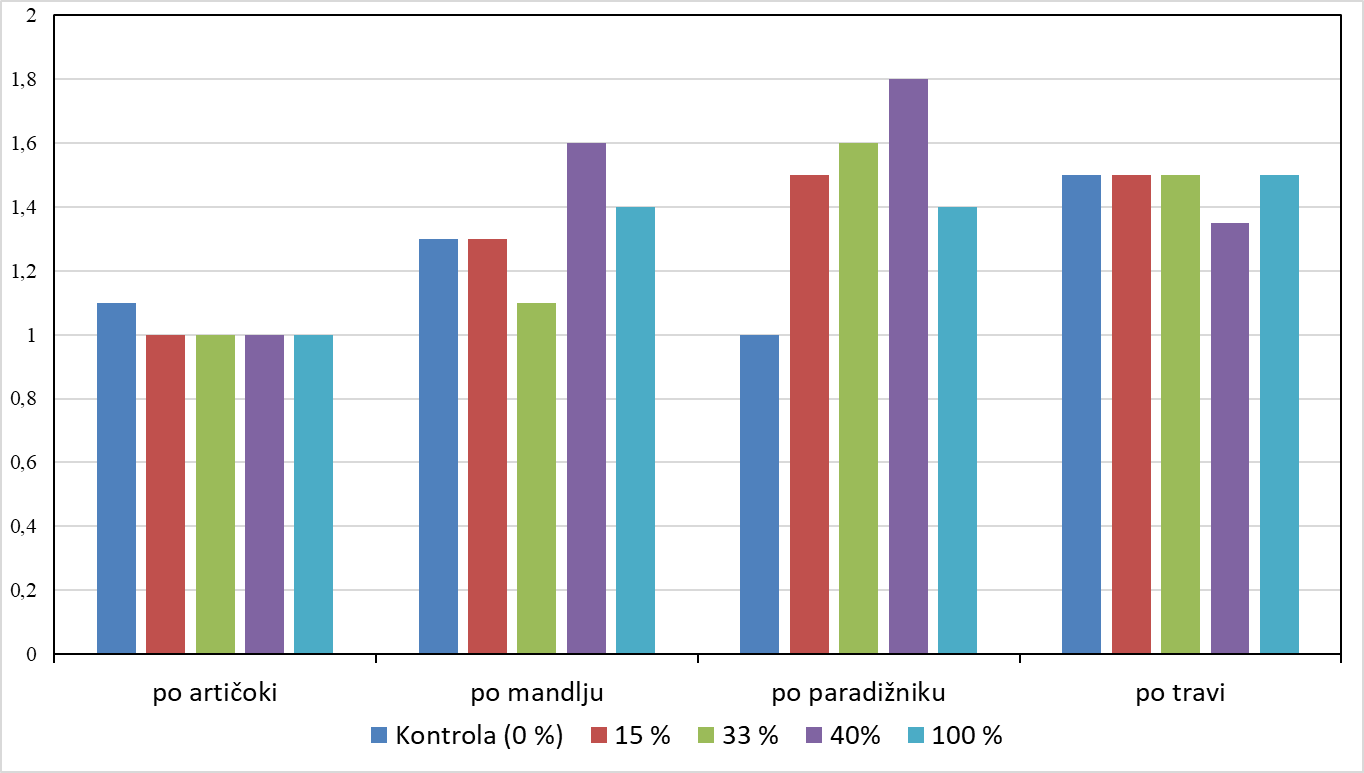 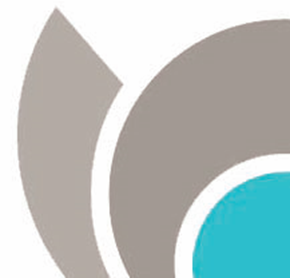 SRIP 24 8 2022
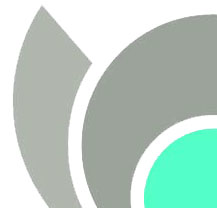 SRIP 24 8 2022
ZAKLJUČKI
Z dosedanjimi analizami smo potrdili, da lahko z namakanjem od 30 % ETp (evapotranspiracije) do 40 % ETp zagotovimo dovolj visoke vsebnosti biofenolov in hkrati vplivamo na ugodno razmerje med biofenoli olevropeinskega in ligstrozidnega izvora. Ti podatki kažejo na velike razlike med kontrolo in namakalnim obrokom 40 % ETp v biofenolni sestavi kot tudi v vsebnosti skupnih biofenolov. Predelano ekstra deviško oljčno olje smo senzorično ocenili. Intenzivnosti sadežnosti, grenkobe in pikantnosti so bile najbolj izražene v vzorcu olja, predelanega iz oljk pri namakalnem režimu 33 % Etp.
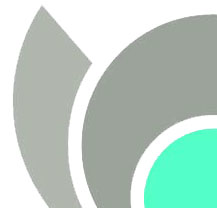 SRIP 24 8 2022
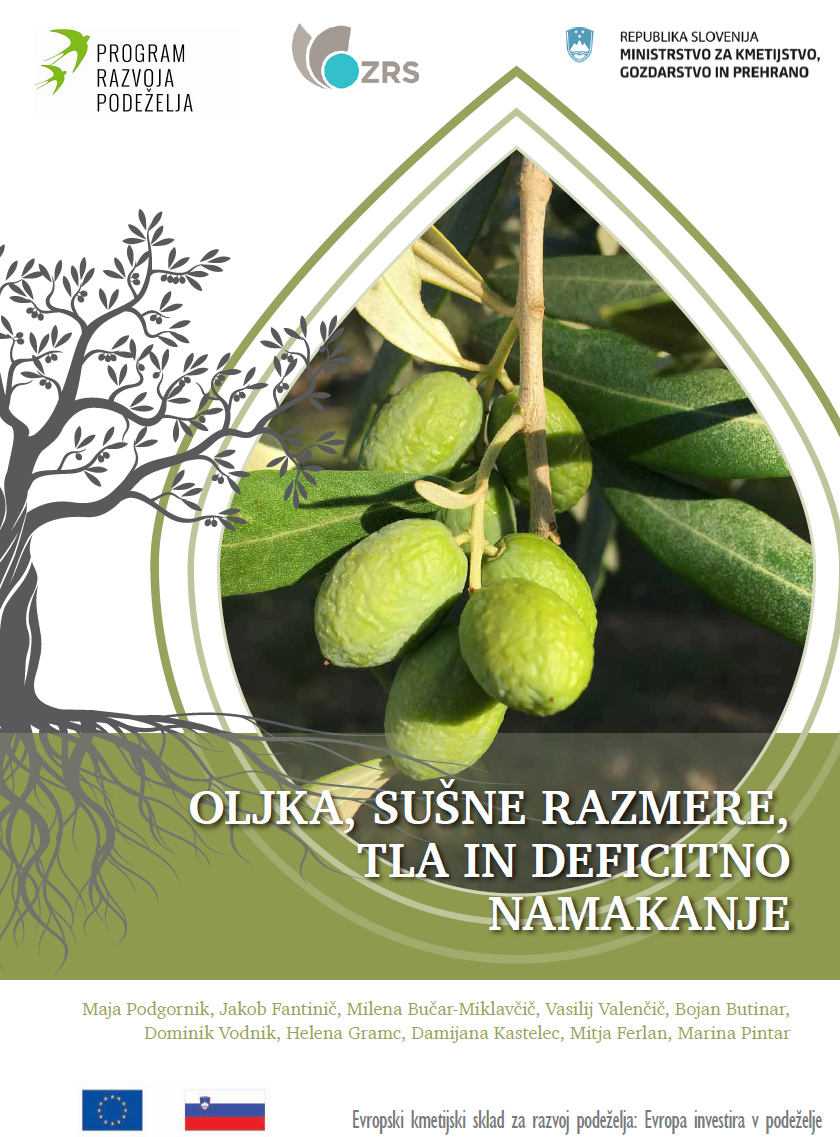 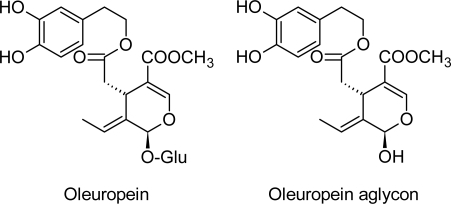 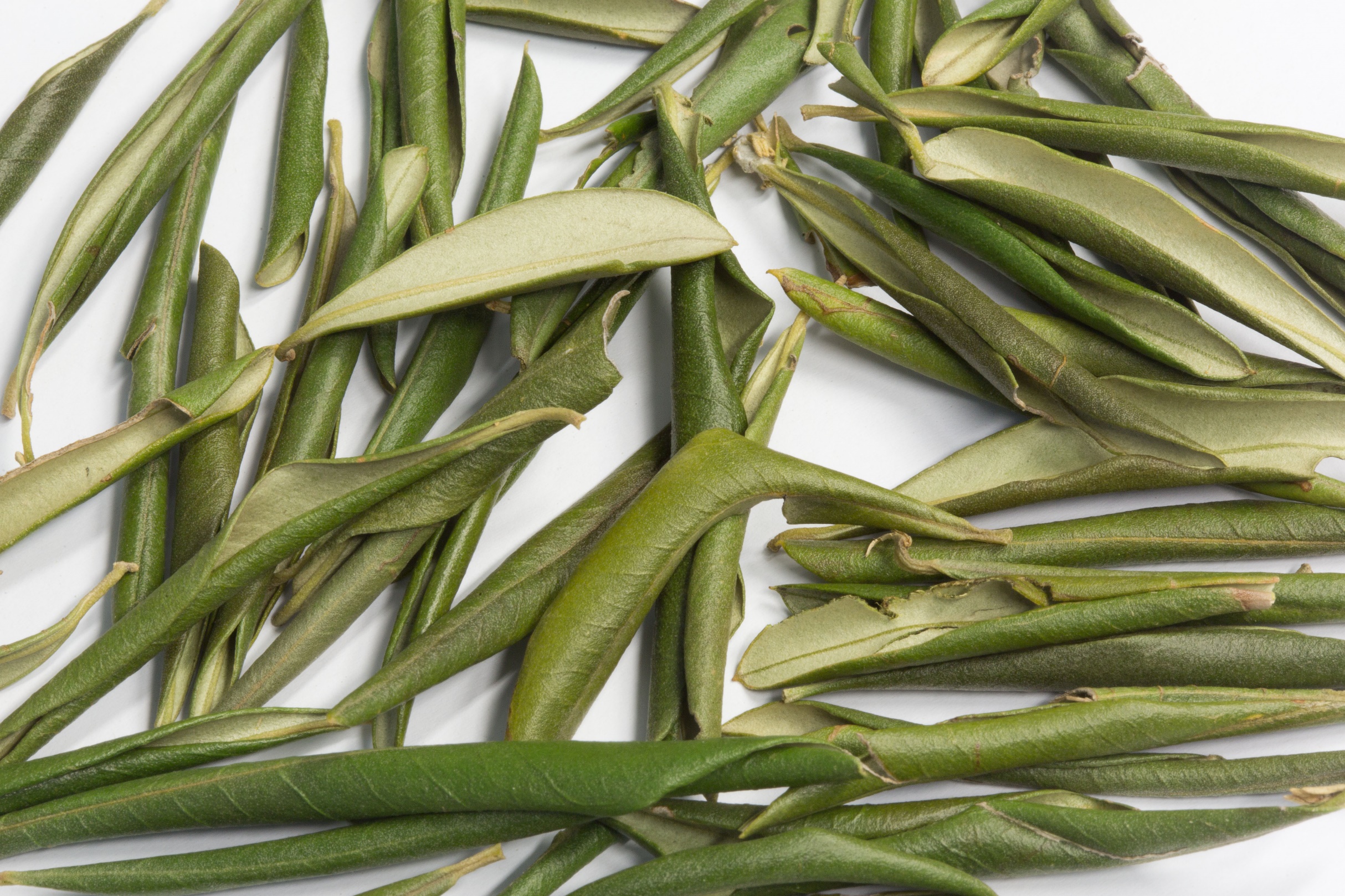 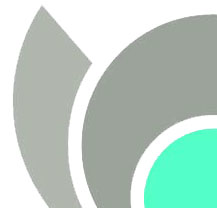 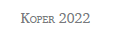 SRIP 24 8 2022
IZZIVI
SPREMLJANJE  VPLIVOV PODNEBNIH SPREMEMB NA SORTNE ZNAČILNOSTI – POSLEDIČNO SPREMEMBA ZAKONDAJNIH MEJNIH VREDNOSTI NA PODROČJU UGOTAVLJANJA POTVORB
TEHNOLOGIJA PREDELAVE – HLAJENJE PLODOV PRED PREDELAVO, PREPREČEVANJE FERMENTATIVNIH PROCESOV- BOLJŠA KAKOVOST
VARSTVO – NAMAKANJE – VEČJA POPULACIJA OLJČNE MUHE- VELIK VPLIV NA KAKOVOST
OPTIMIZACIJA DEFICITNEGA NAČINA NAMAKANJA – VPLIVI NA KAKOVOST IN EKONOMSKE UČINKE PRIDELAVE
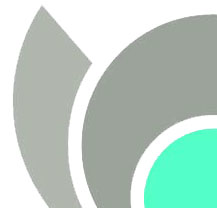 SRIP 24 8 2022
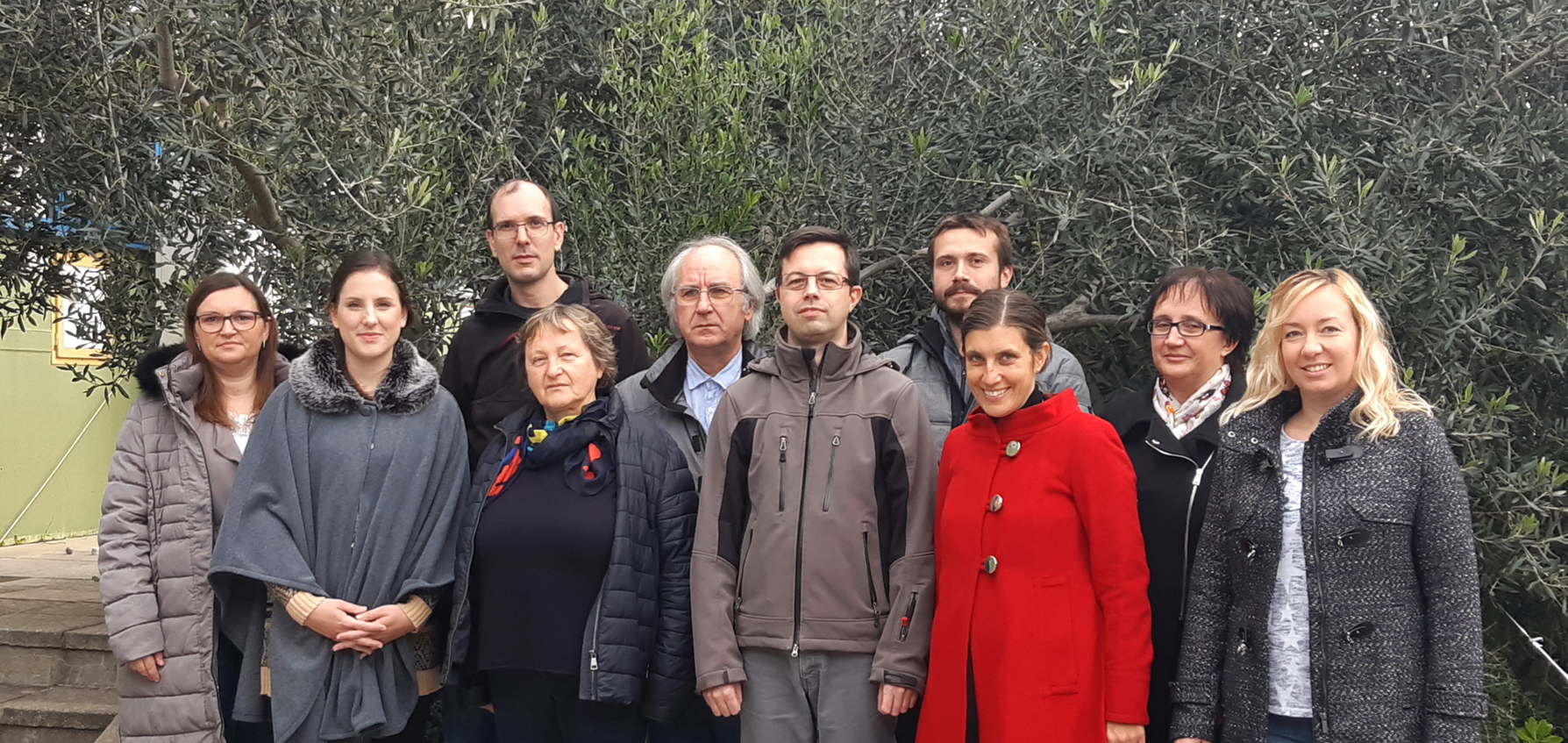 HVALA ZA POZORNOST
Teja Hladnik, Katja Fičur, Gašper Kozlovič, Milena Bučar-Miklavčič, Bojan Butinar, Vasilij Valenčič, Maja Podgornik, Jakob Fantinič, Erika Bešter in Saša Volk